Training Autisme<Naam organisatie>Dag 2:“Diversiteit, inclusie, dilemma’s & rollen’’
<Namen trainers>
Voor we beginnen
4 vragen aan een ieder​
Wat is gevoel wat je bij je draagt?​
Is er nu iets wat niet voor je werkt?​
Is er nog iets wat je moet afronden voordat wij beginnen?​
Kun je gefocust aanwezig zijn?​
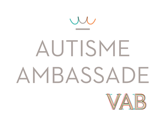 [Speaker Notes: Start met deze 4 vragen aan elke deelnemer. Deze vragen dienen als een check-in en helpen de deelnemers om even te landen. 
Mogelijk is er iets wat een deelnemer bezig houdt (bijv. een deadline of een privé-omstandigheid) waardoor de spanningsboog minder groot is. Mogelijk moet iemand tussendoor iets doen etc.]
Programma dag 2
09.30 – 10:20	Begrippen: diversiteit, (sociale) inclusie, eigen regie
		Welke rol heb je?
10:20 – 10:30	Pauze		
10:30 – 11:20 	Plan van aanpak + terugkoppeling subgroepjes
11:20 – 11:30 	Pauze
11:30 – 12:20 	Ervaringen autisme ambassade <op uitnodiging>
12:20 – 13:20	Pauze		
13:20 – 14:10	Casus bespreking
14:10 – 14:20 	Pauze	
14:20 – 15:10	Afronding casus
		De context van inclusief werken
15:10 – 15:20	Pauze
15:20 – 16:20 	Dilemma’s als ambassadeur (korte pauze tussendoor)
16:20 – 16:30	Afsluiting
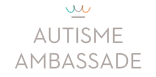 [Speaker Notes: Vraag voordat je de agenda doorneemt of er nog vragen zijn naar aanleiding van de voorgaande trainingsdag
Neem de punten door die vandaag worden behandeld. 
Deze agenda is opgebouwd op basis van een online bijeenkomst waarbij elk uur 10 minuten wordt gepauzeerd. 
Geadviseerd wordt om bij live bijeenkomsten minder pauzes te houden maar wel iets langer zodat er tussendoor tijd is om elkaar informeel te spreken. 
Biedt bij online trainingen de gelegenheid om tijdens de lunchpauze een half uur te benutten om elkaar informeel te spreken. Soms is hier behoefte aan. Gebruik dan hiervoor bijv. de laatste 20 a 30 minuten voor en laat de online vergadering digitaal ”open” staan. Als trainer neem je hieraan niet deel. 
Geef vooraf aan dat onderwerpen soms kunnen uitlopen, en dat dit dan op een later moment weer kan worden ingehaald. 
Benadruk dat het intensieve trainingsdagen zijn en er altijd op tijd wordt gestopt. 
Benoem dat er na elke trainingsdag wat ‘huiswerk’ volgt waarmee elke deelnemer aan de slag gaat tussen de bijeenkomsten. Dit zal niet meer dan gemiddeld 2 uur in beslag nemen. 
Meldt dat de slides worden nagestuurd (bij voorkeur in pdf vorm)

Bij het onderwerp “Ervaringen Autisme Ambassade” adviseren wij een ambassadeur uit te nodigen die deelt hoe zijn/haar aanpak is. Via het contactformulier op de website www.IWMA.nl kan Vanuit autisme bekeken u in contact brengen met een ervaren ambassadeur.]
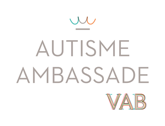 [Speaker Notes: Vorige keer is gesproken over over gelijkheid – gelijkwaardigheid en inclusie 
Dit plaatje laat zien welke vormen van scheiding er zijn. Wat we veel tegenkomen is in het midden: ik pas me aan.  
Dat zal je veel herkennen, vaak ga je dan over grenzen heen.  

Vanuit het midden kan dan 2 kanten worden opgegaan: 
Meest links -> exclusie, dit komt bijv voor in het onderwijs (thuiszitters) of werk (bijv. door werkloosheid ) je komt buiten het proces te staan
Separatie is apart georganiseerd. Bijv een werkvoorziening voor mensen met autisme, of een werkproject waar je alleen als werknemer met een arbeidshandicap voor in aanmerking komt. 

Naar rechts is sprake van Integratie. Dit kan op separatie lijken. Maar hier is het georganiseerd binnen het werkproces.  
Je werkt bijv. binnen een organisatie maar dingen zijn anders georganiseerd binnen de gewone werkplek (bijv. apart kantoor, andere middelen) 
Dit wordt door veel organisaties vaak verward met inclusie. Maar eigenlijk is het nog steeds apart georganiseerd.  
Inclusie betekent dat je kunt meedoen op dezelfde mate als andere collega’s. Dit houdt in dat iedereen kan werken op de manier die voor hem/haar het beste werkt.  
Het is nog een stapje verder dan integratie 
 
Is dit voor iedereen duidelijk? Hoe kijken jullie hiernaar?  
Bij autisme zie je nog heel veel exclusie. Gemiddeld 70-80% van de mensen met autisme heeft bijv. geen reguliere baan.  
Je kan het eigenlijk als volgt zien: Als er aparte regelingen, financiën nodig zijn, is het eigenlijk geen gelijkwaardige plek. En is er dus nog sprake van integratie]
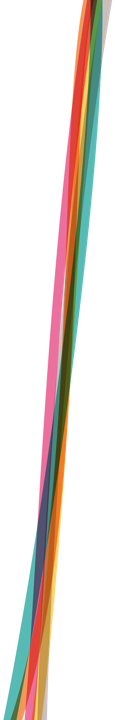 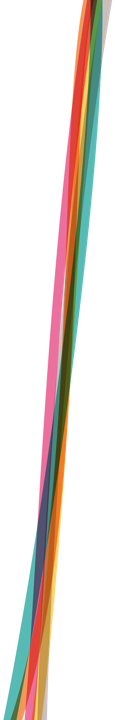 Begrippen
Diversiteit
uitgangspunt
(Sociale) inclusie
De eigenschappen en karakteristieken die (mensen) uniek maken
gedrag
Eigen regie
Het verbeteren van de voorwaarden voor individuen en groepen om aan de samenleving deel te nemen
resultaat
De vrijheid om zelf keuzes te maken en de onafhankelijkheid van personen, als gevolg van respect voor de inherente waardigheid en persoonlijke autonomie
‘’Nothing about us, without us’’
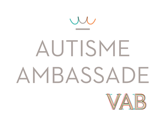 [Speaker Notes: Deze begrippen afgeleid van definities VN: verdrag rechten vd mens

Vaak wordt erover gesproken dat “we een diverse organisatie willen hebben”. Dat is best een gekke opmerking. Omdat een organisatie altijd divers is. Al heb je een organisatie die alleen bestaat uit mannen, dan is ook die organisatie divers. Elke man is immers anders. 
Met diversiteit als doel, slaat men eigenlijk de plank mis, want die is er al. 
 
Als we het hebben over diversiteit hebben we het hier dus meer over cultuur, gender, sexuele geaardheid, handicap
 
Bij sociale inclusie heb je het over gedrag. Over hoe je je opstelt. De voorwaarde is dat iedereen gelijkwaardig aan de samenwerking kan deelnemen. Dit is als het ware “het middel”
 
Eigen regie is gewenst resultaat 

Deze definities komen van het VN Verdrag van de rechten van de mens.  
Je mag je eigen keuzes maken en je bent onafhankelijk, er is respect voor verschillen.  
Het gaat om de vrijheid om eigen keuzes te maken.  
Omdat je dit echt mag, kan je als persoon beter tot je recht komen.  
De Nederlandse overheid steekt veel geld in participatiebanen. Bijv. dmv subsidie voor werknemers in Wajong banen.  
Doelen: verhogen van het aantal mensen dat aan werk geholpen gaan worden. De beoogde doelstellingen worden nog niet behaald. 
 
Vinden jullie deze opbouw logisch?  
Belangrijke vraag is: waar zit die eigen regie dan in.  
Hierover ontstaat vaak een discussie. Er wordt dan bijv. gezegd: “ja maar, mensen moeten zich toch ook aan regels houden”. Maar welke regels hoef je bijv. niet zo strak te handhaven? Denk hierbij ook aan de discussie over gelijkheid en gelijkwaardigheid. Een soortgelijke discussie zie je ook vaak bij patiënten in zorg. Als het gaat om eigen regie van patiënten kom je vaak in de discussie: hoe ver kan je daarin gaan? Kan je er misschien net iets verder in gaan dan je altijd gedacht hebt.  
Bijv. als iemand je ongevraagd in bescherming neemt is ook het wegnemen van eigen regie. Bijv. als je iemand in bescherming wil nemen door bewust een bepaalde taak niet toe te bedelen.]
Drie check-vragen
Is er echt sprake van diversiteit / inclusie / eigen regie…?
Diversiteit? 			Wordt er géén categorisch onderscheid 						gemaakt tussen (groepen) mensen?
(Sociale) inclusie? 		Betreft het écht gelijkwaardigheid, 
				niet gelijkheid?
Eigen regie? 			Kan het individu keuzes maken die er écht 						toe doen?
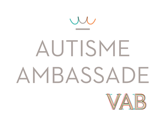 [Speaker Notes: Ga hier nog iets dieper ingaan op de 3 begrippen: 
Vaak denkt men dat er geen onderscheid wordt gemaakt tussen groepen mensen. Men denkt al vaak dat er sprake is van diversiteit als er verschillende netwerken zijn.  
Deze vraag kan je heel ver doorvoeren. Ook met ambassades ben je alsnog weer categorisch onderscheid aan het maken tussen mensen.  
Maar de ambassade is er toch om bekendheid te creëren? Als het begrip er is, is er toch geen ambassade meer nodig. En dat is natuurlijk ook zo. 
Alleen weten wat bijv. autisme inhoudt, is niet voldoende. Er is ook respect nodig, en gelijkwaardigheid, en dat iedereen mag zijn wie hij/zij is.  
 
Sociale inclusie: gaat het echt om gelijkwaardigheid en niet om gelijkheid. Gelijkwaardigheid gaat meer om de uitkomst. Waarop je mensen verschillend behandeld om tot dezelfde uitkomst te houden.  
 
Gaat het echt om eigen regie. Bijv. ik laat iemand bepaalde keuzes wel zelf maken hoor, maar ik bepaal bijv. wanneer er om boodschappen wordt gegaan. Is dit echt zo afgesproken en ervaart iemand dan dat hij/zij echt eigen regie heeft. Dat is de centrale vraag.]
Welke rol heb je?
Ben je belangenbehartiger? (bijv. lid van de vakbond)				separatief
Je benadrukt belang van één (sub)groep. Daarvoor maak en benadruk je 
automatisch de verschillen tussen de (sub)groep en de rest

Ben je een lotgenoot? (bijv. deelnemer van sociale LHBTI bijeenkomsten)		separatief
Je zoekt contact met anderen op basis van overeenkomsten in gedrag, eigenschappen of in ervaringen. Hiermee vergroot je de aandacht op deze overeenkomsten en doe je aan groepsvorming. Uitsluiting (van personen buiten de groep) is inherent aan groepsvorming.

Ben je een ambassadeur? (bijv. autismeambassadeur)				inclusief
Je bent een vertegenwoordiger. Niet een vertegenwoordiger van een groep (je spreekt niet namens ‘de medewerkers met autisme’, ook niet namens ‘de organisatie’) maar een vertegenwoordiger van een idee. Het idee dat gelijkwaardigheid belangrijker is dan gelijkheid, omdat gelijkwaardigheid meer recht doet aan de diversiteit tussen mensen. Als vertegenwoordiger ben jij een levend voorbeeld van die diversiteit.
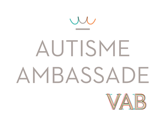 [Speaker Notes: De rol die je gaat vervullen als autisme ambassadeur komt ook later nog terug. 
3 mogelijke rollen: 
Belangenbehartiger: deze rol kan ook wel een stukje terugkomen in de rol van ambassadeur. Maar als belangenbehartiger benadruk je het belang van een subgroep, nl medewerkers met autisme. Daarmee benadruk je de verschillen tussen de mensen van autisme en de rest. Je komt niet persé op voor de groep. Het is ook weer een beetje separatief.  
Lotgenoot. Je zoekt contact met collega’s op basis van overeenkomsten. Dit komt ook wel een stukje terug in de rol van ambassadeur, maar ook dat is niet het doel. Het kan als steun worden ervaren om met elkaar ervaringen uit te wisselen. In lotgenotenbijeenkomsten vergroot je de nadruk op de verschillen. Het is zeker waardevol, maar niet helemaal de bedoeling van het ambassadeurschap. Het werkt ook een beetje separatief.  
Als ambassadeur ben je de vertegenwoordiger van iets. Bijv. als ambassadeur van een land, ben je vertegenwoordiger van een land. Niet een belangenbehartiger van bijv. Nederland.  Je bent als ambassadeur een vertegenwoordiger van een idee. Bijv. dat gelijkwaardigheid van belang is. Zoals ik ben, ben ik gelijkwaardig met de rest.]
Stelling: Als autisme ambassadeur ben je er niet alleen voor mensen met autisme.
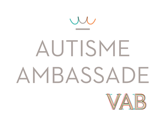 [Speaker Notes: Bespreek deze stelling plenair of indien er sprake is van een grote groep in break-outrooms. Als deze stelling wordt besproken in break-outrooms, laat dan elke groep kort plenair terugkoppelen. 

Note: Het gaat hier bijv. om bewustwording voor wie je allemaal kan bijdragen als ambassadeur. Dat hoeft niet perse een collega te zijn met autisme, maar kan ook een leidinggevende zijn die vragen heeft over de samenwerking met zijn collega met autisme.]
Pauze
09.30 – 10:20	Begrippen: diversiteit, (sociale) inclusie), eigen regie
		Welke rol heb je?
10:20 – 10:30	Pauze		
10:30 – 11:20 	Plan van aanpak + terugkoppeling subgroepjes
11:20 – 11:30 	Pauze
11:30 – 12:20 	Ervaringen autisme ambassade <op uitnodiging>
12:15 – 13:15	Pauze		
13:20 – 14:10	Casus bespreking
14:10 – 14:20 	Pauze	
14:20 – 15:10	Afronding casus
		De context van inclusief werken
15:10 – 15:20	Pauze
15:20 – 16:20 	Dilemma’s als ambassadeur (korte pauze tussendoor)
16:20 – 16:30	Afsluiting
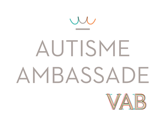 Terugkoppeling werkgroep
Missie en visie
Structuur
Doelen / activiteiten
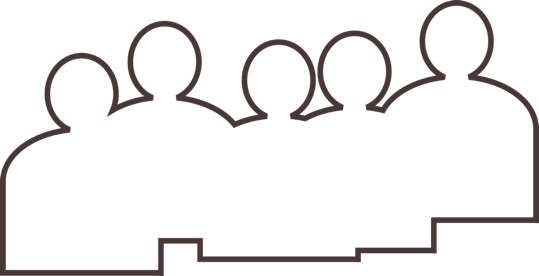 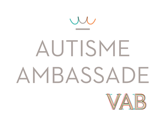 [Speaker Notes: PER ONDERDEEL:
TITEL: WAT IS HET? BESPREKEN + UITLEG?
DAARNA SHEET MET STELLING -> DISCUSSIE
DAARNA SHEET: WAT KAN EEN AUTISME-AMBASSADEUR HIERIN BETEKENEN?]
Missie
[Speaker Notes: Plak hier de geformuleerde missie door de werkgroep. Laat de werkgroep delen hoe ze tot de missie zijn gekomen en laat hen vragen om feedback op de missie, zodat de opmerkingen en tips verwerkt kunnen worden tot een definitieve missie.]
Visie
[Speaker Notes: Plak hier de door de werkgroep geformuleerde visie. Laat de werkgroep delen hoe ze tot de visie zijn gekomen en laat hen vragen om feedback op de visie, zodat de opmerkingen en tips verwerkt kunnen worden tot een definitieve visie t.b.v. het plan van aanpak.]
Structuur
Algemene kenmerken ambassadeurs
Samenstelling van de ambassade
Nieuwe ambassadeurs
Rolbeschrijving / kerntaken ambassadeurs
Urenverantwoording en verbintenis
Kerngroep 
Positie binnen de organisatie
Positie t.o.v. bestaande netwerken / projecten
Ledensysteem
[Speaker Notes: Plak hier wat de werkgroep tot nu toe heeft kunnen formuleren met betrekking tot de structuur. Waarschijnlijk heeft de werkgroep een aantal punten die ze graag willen voorleggen aan de groep. Belangrijk om de groep hier goede vragen te stellen, zodat ze actief betrokken worden bij het plan van aanpak.]
Doelen en activiteiten
[Speaker Notes: Is dit hetgene wat elke ambassadeur nastreeft. Laat hen meedenken over mogelijke activiteiten. Betrek hier ook de stakeholderanalyse van de vorige training bij.]
Doelen
Kwantitatieve doelen
Gewenste omvang netwerk
Gewenste spreiding ambassadeurs
Aantal communicatiemomenten
Kwalitatieve doelen
Invloed op beleid
Toegankelijkheid / aanpassingen
Organisatiecultuur
Loopbaanontwikkeling
[Speaker Notes: Plak hier de doelen die de werkgroep geformuleerd heeft en mogelijk de eerste activiteiten die benoemd zijn. Betrek ook hier weer de hele groep deelnemers. Vraag hen of ieder zich kan vinden in de doelen.]
Activiteiten
Korte termijn eenmalige activiteiten
…
…
Herhalende terugkerende activiteiten
…
…
[Speaker Notes: Laat iedereen meedenken over de activiteiten die ondernomen kunnen worden. Wat zijn de activiteiten die als eerste opgepakt kunnen worden. Wat is eenmalig nodig? Welke activiteiten worden geregeld herhaald. Raadpleeg voor deze onderwerpen het ”format plan van aanpak”. Hierin staan al een aantal zaken benoemd die de groep kunnen inspireren en kunnen aanpassen op de eigen organisatie.]
Stelling: Als autisme ambassadeur is je doel dat iedereen op het werk open wordt over zijn / haar autisme
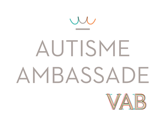 [Speaker Notes: Afhankelijk van de grootte van de groep deze stelling plenair of in groepen/breakoutrooms bespreken. Wel altijd korte plenaire terugkoppeling. 

Notes:
Effecten voor jezelf:
Je kunt open bespreken wat je nodig hebt om je werk goed te doen
Het kan makkelijker zijn om ondersteuning of aanpassingen te regelen
Het kan leiden tot meer begrip bij collega’s en leidinggevenden
Het geeft je de mogelijkheid om nadruk te leggen op de dingen die je goed kunt, al dan niet dankzij je autisme

Openheid over autisme geeft je de kans om een realistisch beeld van autisme te geven
Als autisme ambassadeur kun je helpen om vooroordelen over autisme te doorbreken, wat uiteindelijk goed is voor iedereen met autisme
Wat goed werkt voor mensen met autisme werkt in het algemeen goed voor iedereen
Minder verloop, lagere kans op uitval of burn - out, carrièreperspectief wat bij jou past, organisatie in beweging krijgen. 
Voorbeeld ABN AMRO: Aandacht voor diversiteit heeft aantoonbaar geleid tot hogere medewerker tevredenheid, hogere klanttevredenheid en lager ziekteverzuim

Het blijft altijd eigen keuze en verantwoordelijkheid om wel/niet open te zijn over je autisme. Dit mag een ander nooit opleggen.]
Pauze
09.30 – 10:20	Begrippen: diversiteit, (sociale) inclusie), eigen regie
		Welke rol heb je?
10:20 – 10:30	Pauze		
10:30 – 11:20 	Plan van aanpak + terugkoppeling subgroepjes
11:20 – 11:30 	Pauze
11:30 – 12:20 	Ervaringen autisme ambassade <op uitnodiging>
12:15 – 13:15	Pauze		
13:20 – 14:10	Casus bespreking
14:10 – 14:20 	Pauze	
14:20 – 15:10	Afronding casus
		De context van inclusief werken
15:10 – 15:20	Pauze
15:20 – 16:20 	Dilemma’s als ambassadeur (korte pauze tussendoor)
16:20 – 16:30	Afsluiting
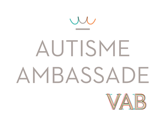 <Invoegen presentatie ervaren autisme ambassadeur>
Pauze
09.30 – 10:20	Begrippen: diversiteit, (sociale) inclusie), eigen regie
		Welke rol heb je?
10:20 – 10:30	Pauze		
10:30 – 11:20 	Plan van aanpak + terugkoppeling subgroepjes
11:20 – 11:30 	Pauze
11:30 – 12:20 	Ervaringen autisme ambassade Politie - Inko Mulder
12:15 – 13:15	Pauze		
13:15 – 14:10	Casus bespreking
14:10 – 14:20 	Pauze	
14:20 – 15:10	Afronding casus
		De context van inclusief werken
15:10 – 15:20	Pauze
15:20 – 16:20 	Dilemma’s als ambassadeur (korte pauze tussendoor)
16:20 – 16:30	Afsluiting
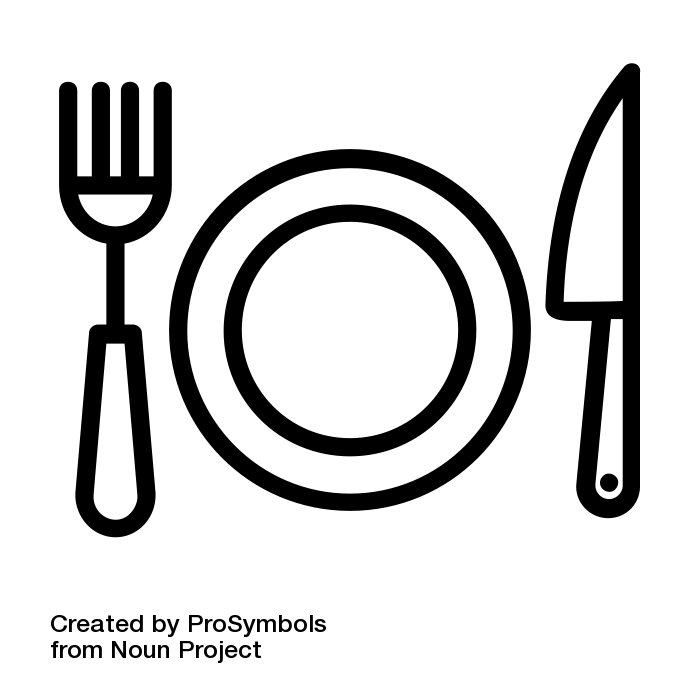 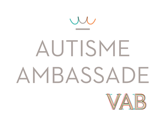 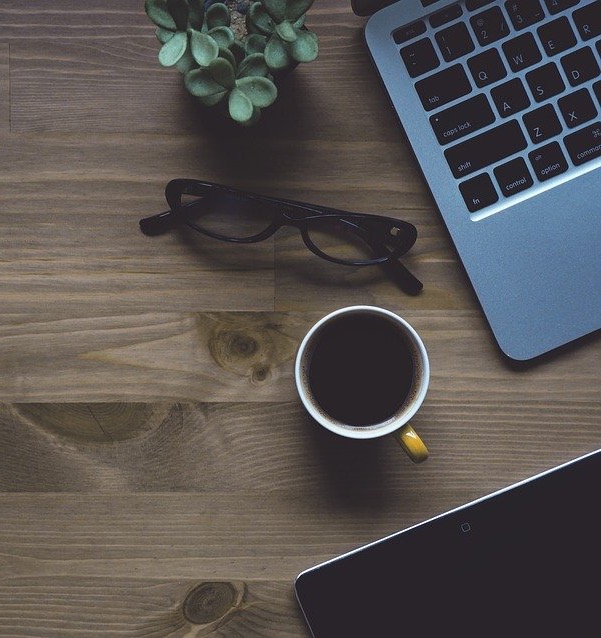 Casus: De werkplek
De ‘meedenkers’

De ‘waarnemers’
(1 inbrenger)
[Speaker Notes: Voor deze casus heb doc’s toevoegen

Deze casus kan ook worden gebruikt door de ambassadeurs tijdens de workshop voor leidinggevenden of collega’s. (maakt vaak deel uit van het activiteitenplan in het plan van aanpak)]
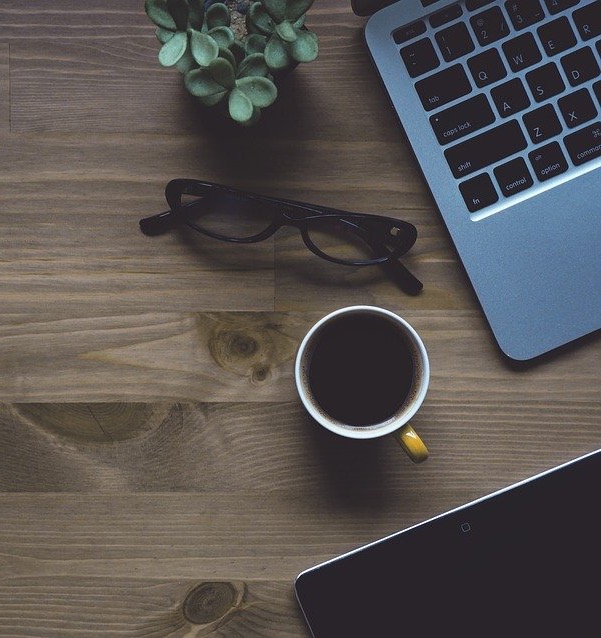 Casus: De werkplek
Stap 1: Inbreng casus

Stap 2: De vragenronde (meedenkers)

Stap 3: De analyse en discussie (meedenkers)

Stap 4: De adviesronde (meedenkers)

Stap 5: De reflectie (waarnemers)

Stap 6: De opbrengst
Pauze
09.30 – 10:20	Begrippen: diversiteit, (sociale) inclusie), eigen regie
		Welke rol heb je?
10:20 – 10:30	Pauze		
10:30 – 11:20 	Plan van aanpak + terugkoppeling subgroepjes
11:20 – 11:30 	Pauze
11:30 – 12:20 	Ervaringen autisme ambassade <op uitnodiging>
12:15 – 13:15	Pauze		
13:20 – 14:10	Casus bespreking
14:10 – 14:20 	Pauze	
14:20 – 15:10	Afronding casus
		De context van inclusief werken
15:10 – 15:20	Pauze
15:20 – 16:20 	Dilemma’s als ambassadeur (korte pauze tussendoor)
16:20 – 16:30	Afsluiting
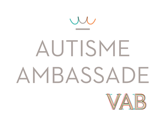 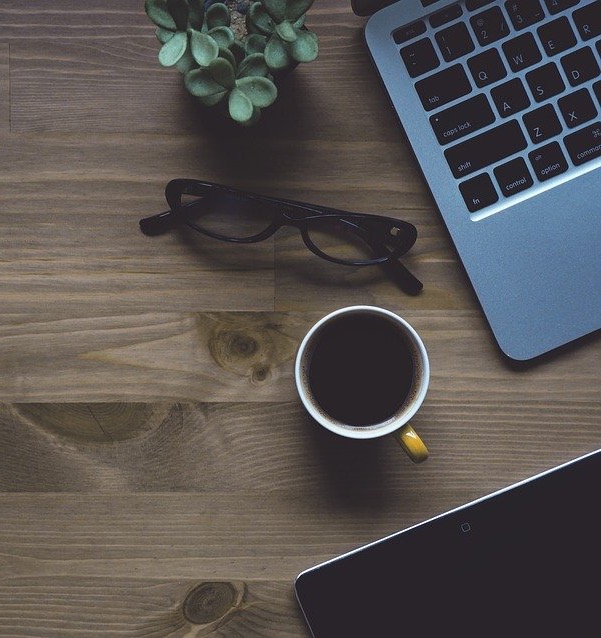 Casus: De werkplek
De context van inclusief werken
VN verdrag
De participatiewet 
Social return on investment
Diversiteitsbeleid
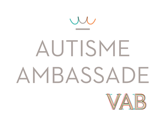 [Speaker Notes: De volgende 4 begrippen worden achtereenvolgens besproken en aan het einde wordt een stelling besproken.]
VN Verdrag
Wat weten jullie over het VN verdrag 2016?
Het VN-verdrag handicap trad op 14 juli 2016 in Nederland in werking. Doel van dit verdrag is het bevorderen, beschermen en waarborgen van de mensenrechten van mensen met een beperking.
Centrale begrippen in het verdrag zijn inclusie, persoonlijke autonomie en volledige participatie. In het verdrag is aangegeven wat de overheid moet doen om ervoor te zorgen dat de positie van mensen met een beperking verbetert.
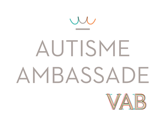 [Speaker Notes: Op internet vind je veel informatie terug. Onderstaande sites kunnen worden nagelezen voor extra verdieping
https://www.rijksoverheid.nl/onderwerpen/rechten-van-mensen-met-een-handicap/positie-mensen-met-een-beperking-verbeteren-vn-verdrag-handicap
https://mensenrechten.nl/nl/vn-verdrag-handicap]
SROI
Wat weten jullie over SROI (Social Return on investment) ?
SROI is als voorwaarde op te nemen in aanbestedingen. Het doel is extra werk(ervarings)plaatsen te creëren voor mensen met een grote(re) afstand tot de arbeidsmarkt. De voorwaarden gelden sinds 1 januari 2013 voor alle rijksopdrachten boven de Europese aanbestedingsdrempel van € 250.000,-.
SROI is een ‘containerbegrip’. Het omvat meerdere afspraken over de inzet van mensen met een afstand tot de arbeidsmarkt. Zonder re-integratieondersteuning kunnen die niet aan het werk. Zo hopen overheidwerkgevers zoveel mogelijk mensen met een afstand tot de arbeidsmarkt aan betaald werk te helpen.
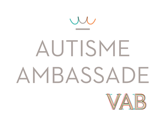 [Speaker Notes: Social Return on investment (SROI) is als voorwaarde op te nemen in aanbestedingen. Het doel is extra werk(ervarings)plaatsen te creëren voor mensen met een grote(re) afstand tot de arbeidsmarkt. Zonder re-integratieondersteuning komen mensen uit deze groep moeilijk of niet aan het werk. Zo hopen overheid en werkgevers zoveel mogelijk mensen met een afstand tot de arbeidsmarkt aan betaald werk te helpen.
SROI is een ‘containerbegrip’. Het omvat meerdere afspraken over de inzet van mensen met een afstand tot de arbeidsmarkt. SROI is zowel het maken als het uitvoeren van afspraken tussen inkoper en leverancier. De precieze vorm verschilt per afspraak. Er zijn veel varianten, zoals verplichtingen in geld, in aantallen plaatsingen et cetera.
Aanbestedingen kennen veel procedures en regelingen voor een zo eerlijk en transparant mogelijk inkoopproces. Er zijn bijzondere regelingen voor de inzet van mensen met een beperking, kortweg ‘sociale voorwaarden’. Leveranciers moeten zich inspannen om hieraan te voldoen in het hele productieproces. De voorwaarden gelden sinds 1 januari 2013 voor alle rijksopdrachten boven de Europese aanbestedingsdrempel van € 250.000,-.]
Participatiewet
Wat weten jullie over de participatiewet en de banenafspraak?
De centrale doelstelling van de banenafspraak is het creëren van 125.000 nieuwe banen, ten opzichte van begin 2013. Hiervan moet het bedrijfsleven 100.000 banen realiseren in 2026, en de overheid de overige 25.000, in 2024.
Het doel is om mensen met een afstand tot de arbeidsmarkt te re-integreren. Alle mensen doen dan volwaardig mee aan de arbeidssamenleving. Dit betekent dat zij een betaalde baan hebben, zich kunnen voorzien in hun eigen levensonderhoud en/of op andere manieren maatschappelijk actief zijn.
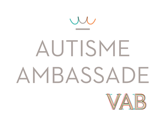 [Speaker Notes: De gedachte achter de Participatiewet is ‘uitgaan van de eigen kracht van mensen en ondersteuning bieden waar nodig’. Het doel is om mensen met een afstand tot de arbeidsmarkt te re-integreren. Alle mensen doen dan volwaardig mee aan de arbeidssamenleving. Dit betekent dat zij een betaalde baan hebben, zich kunnen voorzien in hun eigen levensonderhoud en/of op andere manieren maatschappelijk actief zijn.
Gemeenten zijn verantwoordelijk voor de uitvoering van de Participatiewet. Iedere gemeente krijgt de ruimte om zelf een beleid uit te stippelen. 
De Participatiewet voegde de Wet sociale werkvoorziening (WSW), de Wet werk en arbeidsondersteuning jonggehandicapten (Wajong) en de Wet werk en bijstand (WWB) samen. Hierdoor is er nu één regeling voor de doelgroepen die eerder onder deze drie wetten vielen. Jongeren vallen alleen onder de nieuwe Wajong wanneer zij volledig en duurzaam geen arbeidsvermogen hebben. 
De centrale doelstelling van de banenafspraak is het creëren van 125.000 nieuwe banen, ten opzichte van begin 2013. Hiervan moet het bedrijfsleven 100.000 banen realiseren in 2026, en de overheid de overige 25.000, in 2024.]
In gesprek
Zowel de participatiewet als SROI voorwaarden, werken met quota: een minimum aantal arbeidsplekken voor werknemers met een afstand tot de arbeidsmarkt. 

Dragen zulke quota bij aan inclusie, of juist niet?
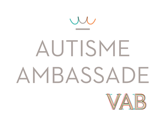 [Speaker Notes: Plenaire discussie/gesprek > hoe zit dit bijv. in mijn organisatie? 
Kan ik er iets mee? Men kan inzichten voor zichzelf noteren.]
Diversiteitsbeleid
Beleid dat gericht is op het erkennen en waarderen van verschillen tussen personen

Diversiteitsbeleid kan gericht zijn op minderheden (denken vanuit de norm):
Aanname dat de meeste mensen ongeveer gelijk zijn; Mensen die ‘anders’ zijn krijgen ook een plek; Individuele aanpassingen zodat je in het ‘normale’ proces meekunt of dat niet verstoort
 Diversiteitsbeleid kan gericht zijn op alle medewerkers (denken vanuit diversiteit):
Iederéén verschilt; Gangbare normen worden ter discussie gesteld; Verschillende denkwijzen versterken elkaar in nieuwe processen
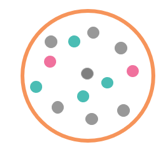 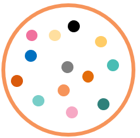 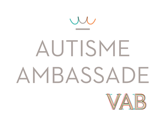 [Speaker Notes: Dit is ook tijdens trainingsdag 1 aan bod gekomen. Nogmaals benadrukken dat diversiteit alom aanwezig is.]
Pauze
09.30 – 10:20	Begrippen: diversiteit, (sociale) inclusie), eigen regie
		Welke rol heb je?
10:20 – 10:30	Pauze		
10:30 – 11:20 	Plan van aanpak + terugkoppeling subgroepjes
11:20 – 11:30 	Pauze
11:30 – 12:20 	Ervaringen autisme ambassade <op uitnodiging>
12:15 – 13:15	Pauze		
13:20 – 14:10	Casus bespreking
14:10 – 14:20 	Pauze	
14:20 – 15:10	Afronding casus
		De context van inclusief werken
15:10 – 15:20	Pauze
15:20 – 16:20 	Dilemma’s als ambassadeur
16:20 – 16:30	Afsluiting
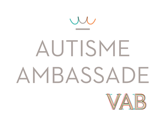 Dilemma’s als ambassadeur
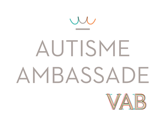 [Speaker Notes: Bespreek achtereenvolgens de stellingen. Dit kan plenair of in break-outrooms. Afhankelijk van de beschikbare tijd, kan je één of meerdere stellingen bespreken. Elke stelling altijd even kort plenair terugkoppelen. Het gaat hier om het verkrijgen van verschillende inzichten die deelnemers kunnen helpen in hun eigen ambassadeurschap. 
Centraal staan de vragen:
Heb je wel eens voor dit dilemma gestaan?
Waar ligt voor jullie de grens?

De stellingen en dilemma's in deze presentatie kunnen ook gebruikt worden tijdens workshops die bijv. worden opgenomen in het activiteitenoverzicht in het plan van aanpak.]
Dilemma: (Hele) persoonlijke ervaringen delen met de organisatieja / nee
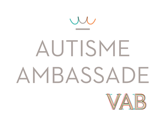 Dilemma: Autisme als reden gebruiken om te bereiken dat er een uitzondering wordt gemaaktja / nee
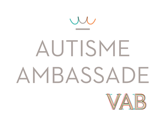 Dilemma: Tijd besteden aan ambassadeurschap, ook als je daardoor minder tijd over houdt voor je reguliere werkzaamhedenja / nee
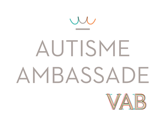 Dilemma: Je namens ‘de medewerkers met autisme’ uitsprekenja / nee
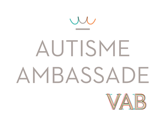 Afsluiting
Wat werkte er niet voor jou tijdens de training?​
Wat werkte er wel voor jou tijdens de training?​
Hoe zou je de dag omschrijven (in één – drie woorden)?​
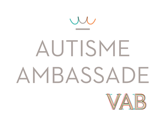 [Speaker Notes: Vraag elke deelnemer kort deze 3 vragen te beantwoorden. Het zijn 3 rondes. Eén vraag per ronde. 
Verzamel de reacties, op basis hiervan zijn er wellicht zaken waarmee je de volgende trainingsdag mogelijk rekening kan houden.]
Nuttige links en informatie
VN Verdrag
Samen Sterk Zonder Stigma
Tilburg University
Coral 2.0
Gesprekshulp
Werkwebautisme
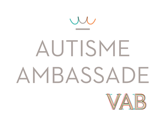 [Speaker Notes: Deze handige links kunnen de deelnemers gebruiken als extra achtergrondinformatie en bij de uitvoering van hun ambassadeursrol.]